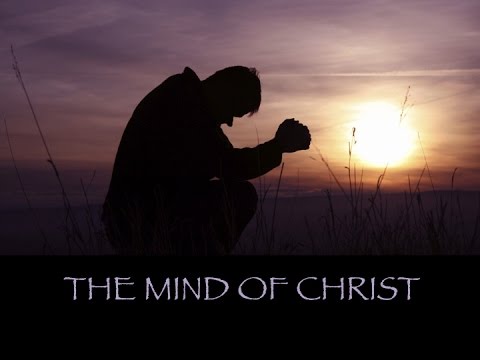 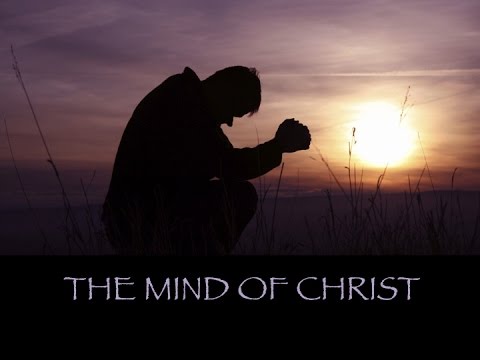 Service
Obedience
Love